Word Smith/SLEUTH
The Computerized Vocabulary Series
Paula Lancaster
lancastp@gvsu.edu
Wordsmith
Prefixes
Suffixes
Root Words
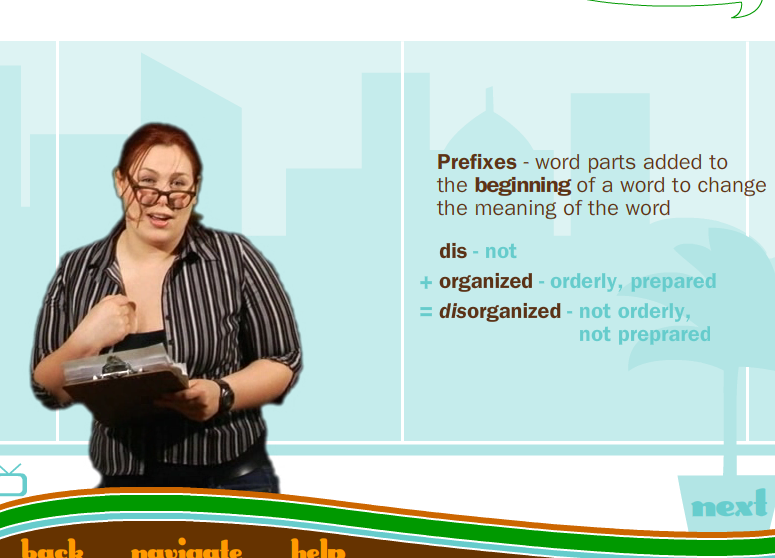 Wordsmith Sessions
Introduction
The Game
Prefixes
Suffixes, 
Roots

The Green Room
Rationale and Purpose
Study cards & Quizzes
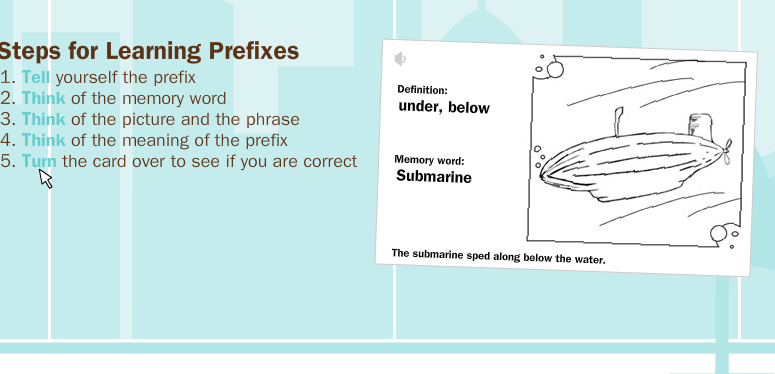 Wordsmith Session
Game Play
Controlled Practice
Multiple Choice 
Questions
Unlock the 
Isolation Booth
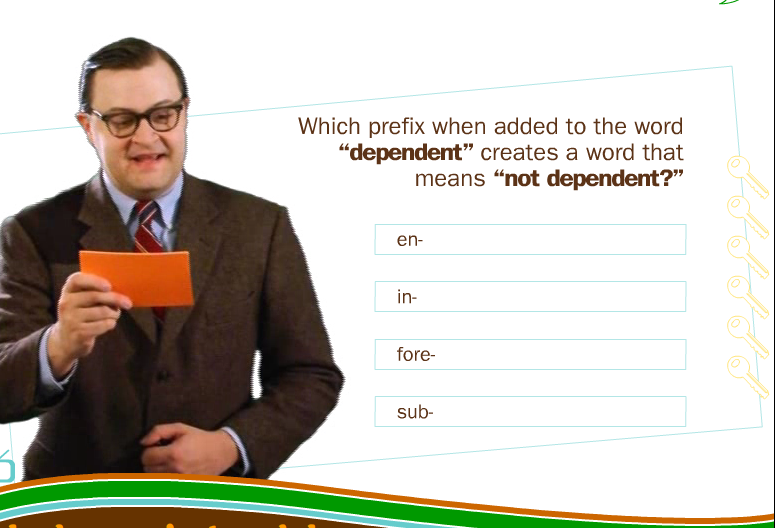 Wordsmith Sessions
The Isolation Booth
Independent Practice
Introduced Speed
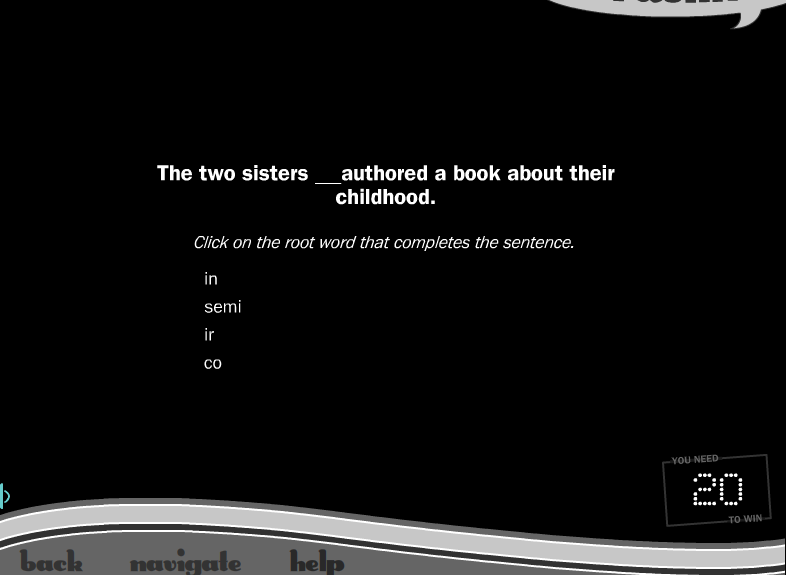 Wordsmith Results
Prefixes
High School		Pre		Post
Control			19.7%		18.1%		
Experimental		18.8%		80.9%
Junior High		Pre		Post
Control 		9.7%		9.8%
Experimental		12.2%		75.4%
Wordsmith Results
Suffixes
High School			Pre		Post
Control			13.8%		11.9%		
Experimental	13.5%		77.8%
Junior High			Pre			Post
Control 			10%			7.9%
Experimental	12.2%		72.3%
Wordsmith Results
Root Words
High School		Pre		Post
Control		9.9%		10%		
Experimental	8.6%		77.1%
Junior High		Pre		Post
Control 		8.3%		7.5%
Experimental	6.5%		74.3%
Word SLEUTH
Supplements instruction in the Word Mapping Strategy. 
S – Scan for Recognizable Word Parts
L – Listen for Recognizable Word Parts
E – Examine Context Clues
U – Use the Word Mapping Strategy
T – Try Looking in a Dictionary
H – Hunt for an Expert
Word SLEUTH Sessions
Introduction
How to
Rationale & Purpose
Expected Results
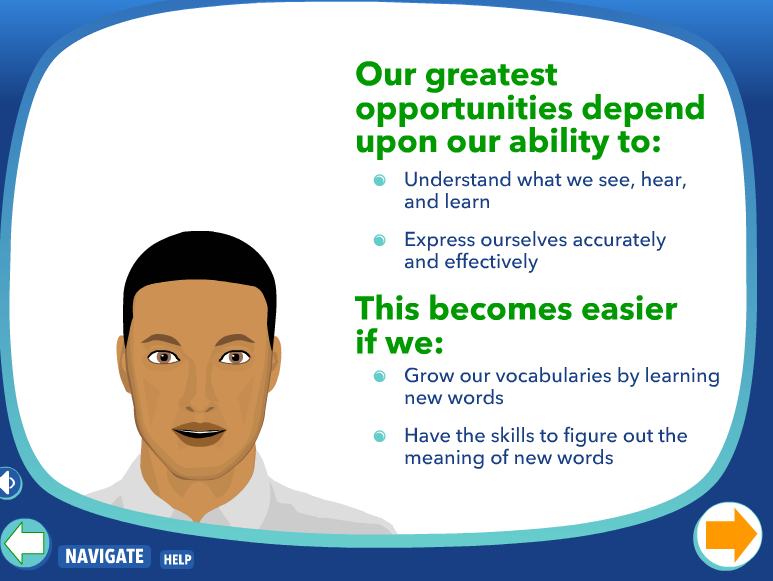 Word SLEUTH Sessions
Foundations Training
Syllables
Morphemes
Affix and Roots 
Review
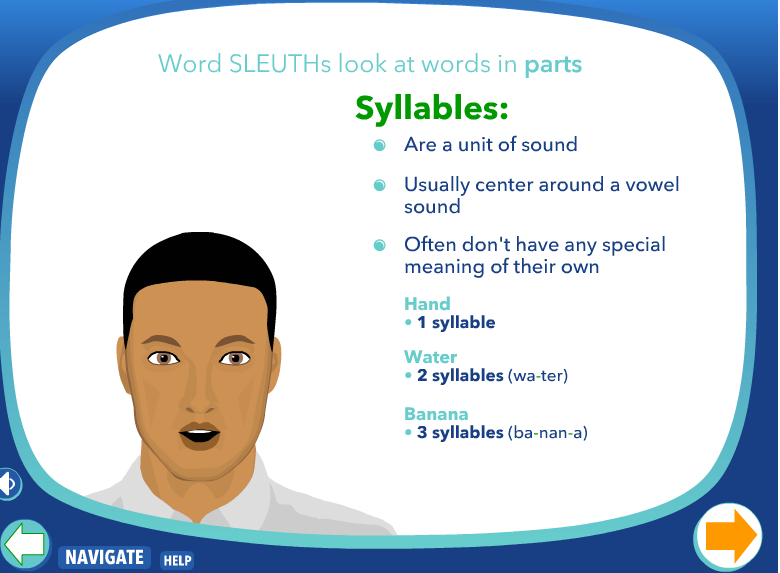 Word SLEUTH
SLEUTH Training
SLEUTH Steps
MAPS Strategy
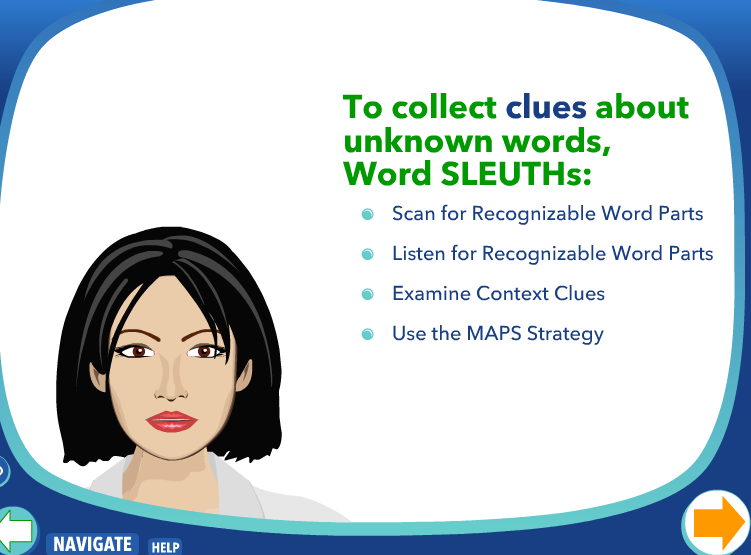 SLEUTH Extras
SLEUTH Extras
Word SLEUTH Results
Affix & Roots
Junior High 	Pre		Post
Control			7%		8.3%		
Experimental	10.8%	61.4%
High School	Pre			Post
Control 			7.1%			7.8%
Experimental	9.1%		63%
Word SLEUTH Results
Word Knowledge
Junior High 		Pre		Post
Control		9.7%		9.3%		
Experimental	13.2%		49.1%
High School		Pre		Post
Control 		14.1%		14.3%
Experimental	14.1%		63.6%
Word SLEUTH Results
Strategy Use
Junior High 		Pre		Post
Control		7.6%		8.7%		
Experimental	6.3%		50.1%
High School		Pre		Post
Control 		7.0%		7.9%
Experimental	9.1%		51.4%